Doyle High School March 11, 2024
High School
Informational Scheduling Meeting
Objectives
Parents and students will be able to:

Identify differences between diploma pathways

Recognize various course offerings available at DHS

Acknowledge upcoming high school assessments
Diploma Tracks
TOPS University Diploma

  Jump Start TOPS Tech Diploma aka Career Diploma
One Diploma
2 Paths
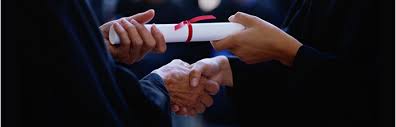 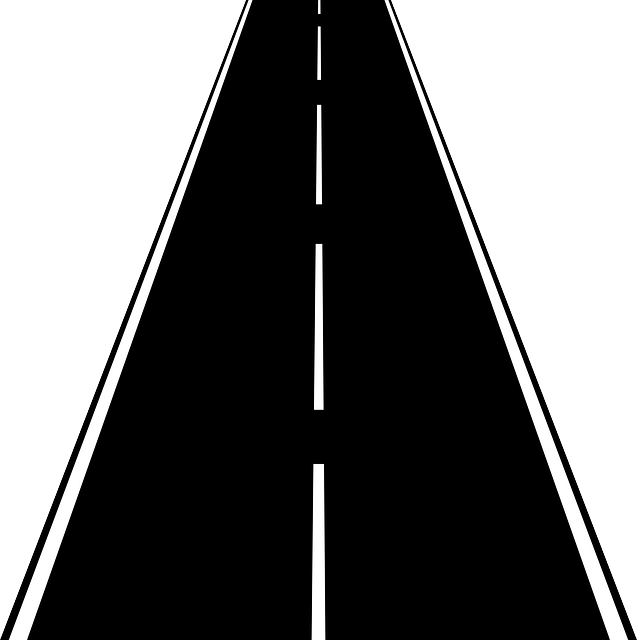 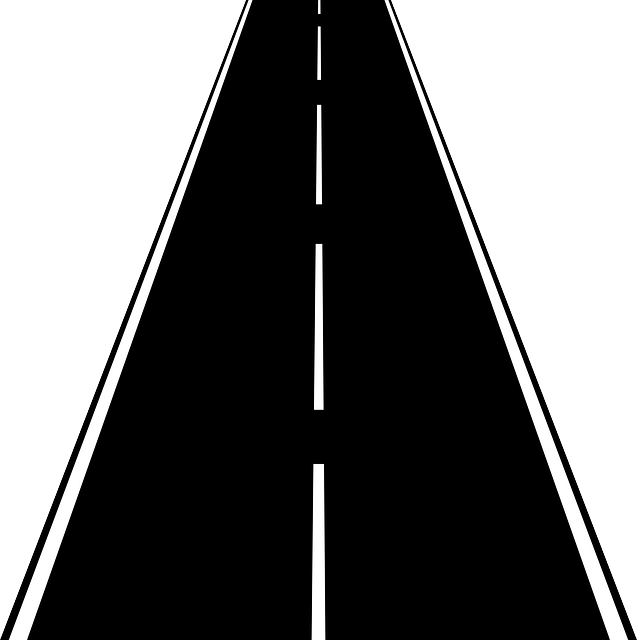 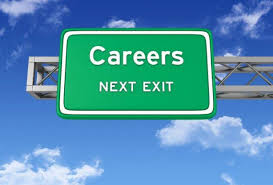 TOPS University
TOPS Tech Career
TOPS University Diploma
The TOPS University Diploma ensures that students planning to go to four-year colleges have taken a true college preparatory curriculum while in high school and have every chance possible to receive TOPS
Disclaimer:  earning the TOPS University Diploma does not automatically guarantee that students will earn a TOPS Scholarship; other criteria apply
Jump Start/TOPS Tech Diploma
The Jump Start TOPS Tech Diploma ensures that students planning and preparing for an industry based career have taken an appropriate preparatory core curriculum while in high school and have every chance possible to receive TOPS Tech.
Disclaimer:  again…earning this diploma does not automatically guarantee that students will earn a TOPS Tech Scholarship; other criteria apply
TOPS Tech Career Diploma  
TOPS University Diploma
What’s the Difference?
IBC / Credential Required
IBC / Credential  Optional
2 Science
2 Soc. Studies
4 Science
4 Soc. Studies
9 CTE Electives
Diploma

Career Pathways

IBC / Credential Required
4 English
4 Math
23 Credits
24 Credits
4 English
4 Math
2 Yr. College
4 Yr. College
Choosing a Diploma Path
At the end of the 10th grade year, students and parents will choose a diploma path
Choose the TOPS University Diploma if the student:
 plans to attend a 4-year university after graduation
wants to earn eligibility for TOPS Opportunity, Performance, or Honors Scholarship
Choose the Jump Start TOPS Tech Diploma if the student:
 definitely plans to attend a community/technical college and/or start a career after graduation (ineligible to enroll in 4-year university immediately upon HS graduation)
wants to earn eligibility for TOPS Tech Scholarship
Although the decision to change diploma paths can be made at any time, changing and/or delaying the decision might impact the student’s ability to graduate on time.
Tops University Scholarships
Tops Tech/ JumpStart Scholarships
Jump Start TOPS Tech DiplomaUniversal Courses
Universal Jump Start Courses (can be applied to any Jump Start Pathway)
NCCER Core                                         CTE Internship
First Responder/ EMR                        Quest for Success
Entrepreneurship                                  Agriscience I
Into to Health Occupations
Law Studies
IBCA
Speech I
Customer Service**
Technical Writing**
Jump Start TOPS Tech DiplomaDHS Jump Start Career Pathway
Students earning the Jump Start TOPS Tech Diploma must earn credentials in order to graduate.  There are 2 available for each Pathway.
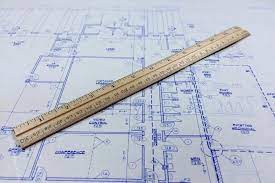 Jump Start TOPS Tech DiplomaArchitecture & Construction Pathway
Students earning the Jump Start TOPS Tech Diploma must complete a culminating credential in order to graduate.  There are 2 available levels:

Basic – National Center for Construction Education Research (NCCER) Welding Level I
Advanced – NCCER Welding Level II
_______________________________________________________

Basic- Union Carpentry I
Advanced-Union Carpentry II
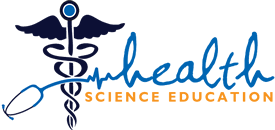 Jump Start TOPS Tech DiplomaHealth Science Career Pathway
Basic –Emergency Medical Responder
Advanced – Emergency Medical Technician (Walker)
     ___________________________________________________
Basic –Patient Care Tech
Advanced – Certified Clinical Medical Assistant
__________________________________________________
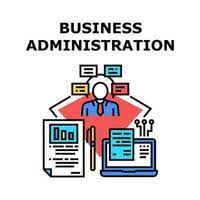 Jump Start TOPS Tech DiplomaBusiness Management Career Pathway
Basic –1 Adobe certification (Adobe Illustrator)
Advanced – 3 Adobe certifications (Illustrator, Photoshop, Indesign)
     ___________________________________________________
Other Course Offerings:Dual Enrollment
Dual Enrollment (DE):  students enrolled in DE courses may earn high school Carnegie units while simultaneously earning college credit hours from Southeastern Louisiana University. 
Students must be in the 11th or 12th grade
Students must be on track to complete the TOPS University Diploma curriculum
Students must earn a minimum ACT/Pre-ACT composite score of 18
Dual Enrollment Classes
ADVANCED MATH - PRE-CALCULUS DE S1
College Course - MATH 161: College Algebra
Pre-ACT/ACT mathematics sub-score of 19

ADVANCED MATH - PRE-CALCULUS DE S2
College Course - MATH 162: Plane Trigonometry
Must have passed Math 161.

BIOLOGY II DE
College Course - Biology 151: General Biology I (3 college hours)
PLAN/ACT English sub-score of 18 AND mathematics sub-score of 19

SPEECH DE
College Course - Communication 211:  Introduction to Public Speaking
PLAN/ACT English sub-score of 18 OR a mathematics sub-score of 19

** NO SCHEDULE CHANGES**
Advanced Placement Classes
English III 
English IV 
Computer Science
Environmental Science

AP® courses offer students the opportunity to earn college credit by demonstrating mastery of rigorous content through high school-based courses
Students must take the AP exam and score a 3 or higher to earn college credit
The student must pay the cost of the AP exam, which is currently $92
The student does not have to take the AP exam to pass the high school course

**No schedule changes**
GraduationAssessment RequirementsLEAP 2025
LEAP 2025 Testing Subject:
English I (9th) and English II (10th)
Algebra I (9th) and Geometry (10th)
Biology(10th) and US History (10th)
All students, regardless of diploma track, will take an LEAP 2025 test in each subject listed above
Both diploma tracks require that students pass one of the two LEAP 2025 tests in each pair listed above with a score of APPROACHING BASIC or better to graduate
LEAP 2025 Test scores constitute 15% of students’ final grade in the course
LEAP 2025
Incoming 9th graders must pass Biology I or Civics LEAP 2025 test.
Incoming 10th Graders must pass Biology I or US History.

Note Changes:
ALL incoming 9th graders students must take Financial Literacy as an elective
All CURRENT 9th graders must take Geometry
Pre-ACT
Is not a graduation assessment requirement
Taken in 10th grade
Used for identifying strengths & areas for improvement on the ACT
Criteria for entry into Dual Enrollment courses and other course selections
ACT
ACT State Testing
October & March testing $40 on campus during school hours, must be in grades 10-12.
All 11th grade students take the exam on campus in March. 

ACT National Testing
Any student can register online to take the ACT for a national test day. Exams for national testing are always on a Saturday. Cost $68
Register online at https://myact.org
Junior High Grades VS High School Grades
High school grades are issued by semester and no longer on Quarters.
Students have to maintain their grades for each semester.
S1- August- December
S2 January-May 
Assignment Weights in gradebook
Major Assessments 40%
Assessed for Accuracy 35%
Participation 10%
End of semester 15%
Resources
www.louisianabelieves.com (Louisiana Department of Education - LDOE)
www.osfa.state.la.us (Louisiana Office of Student Financial Assistance LOSFA – TOPS)
www.southeastern.edu/future_students/dual_enrollment (SLU Dual Enrollment)
https://apstudent.collegeboard.org (Advanced Placement )